Колкото по-бързо караш,        толкова по-здраво ще се удариш!!!
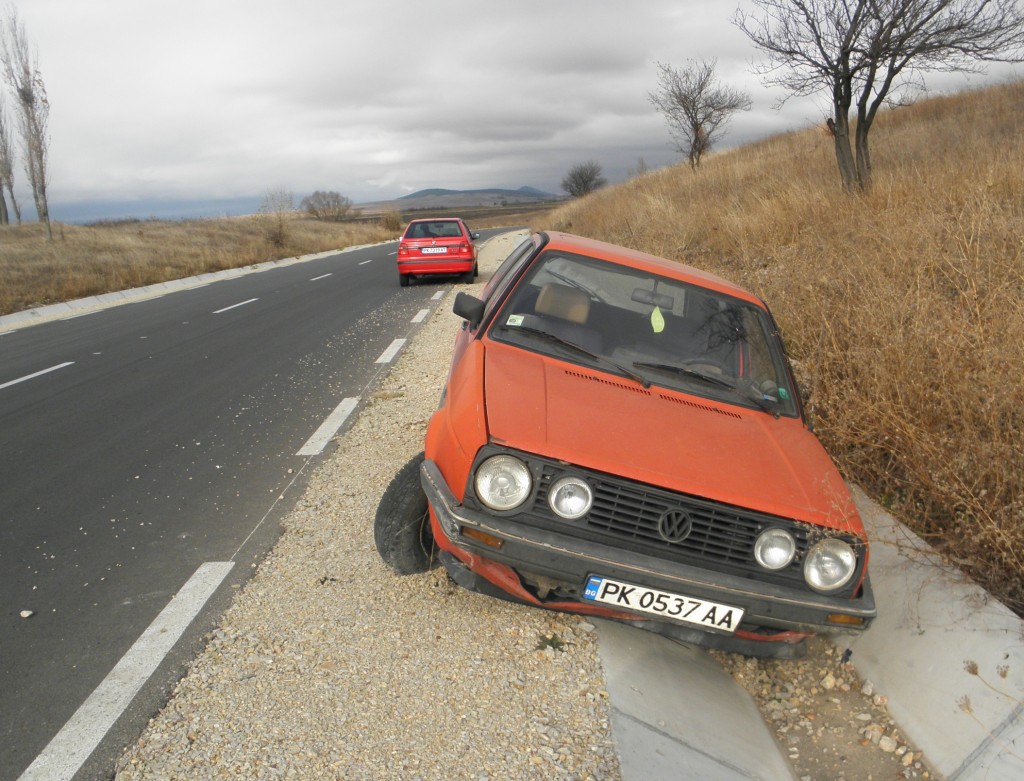 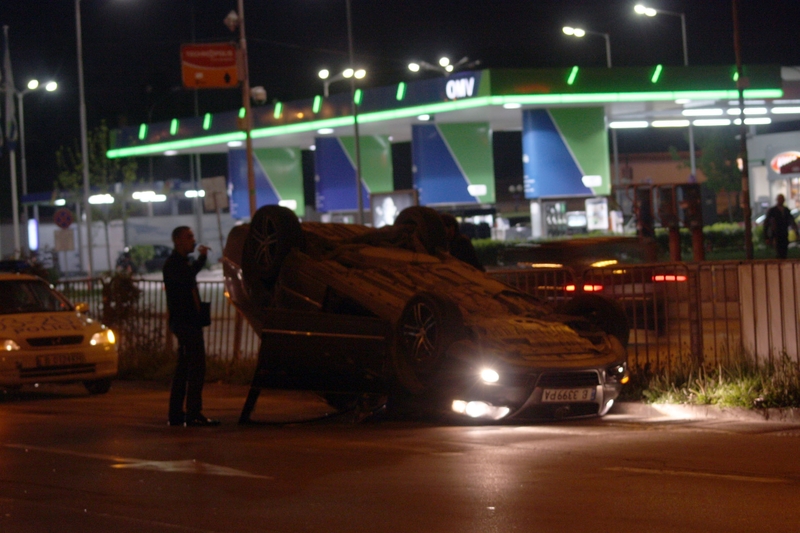 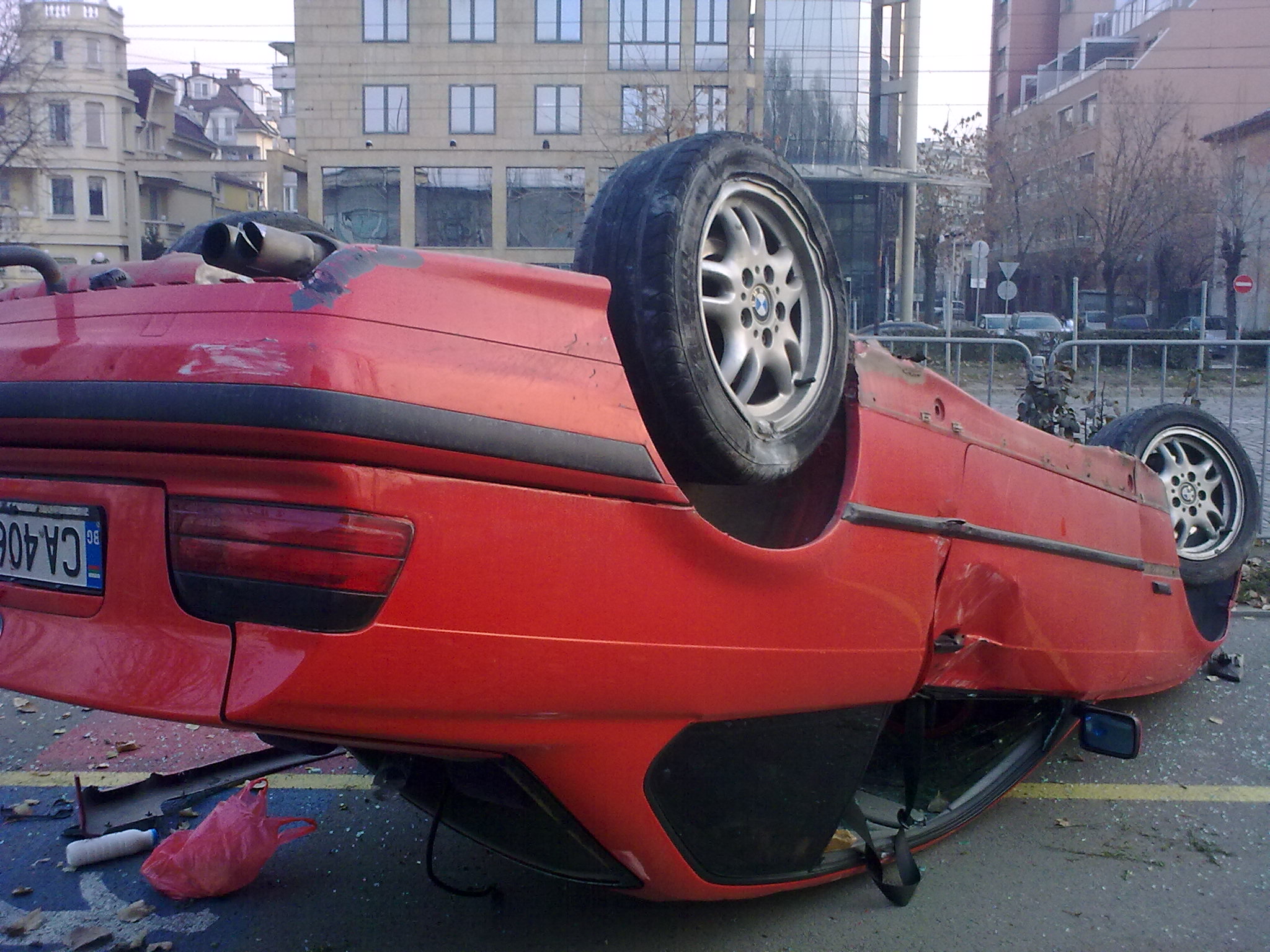 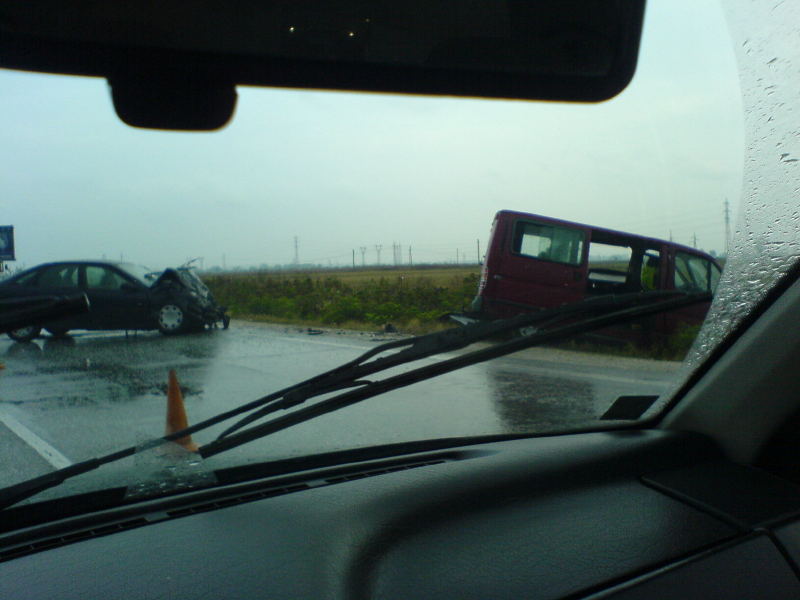 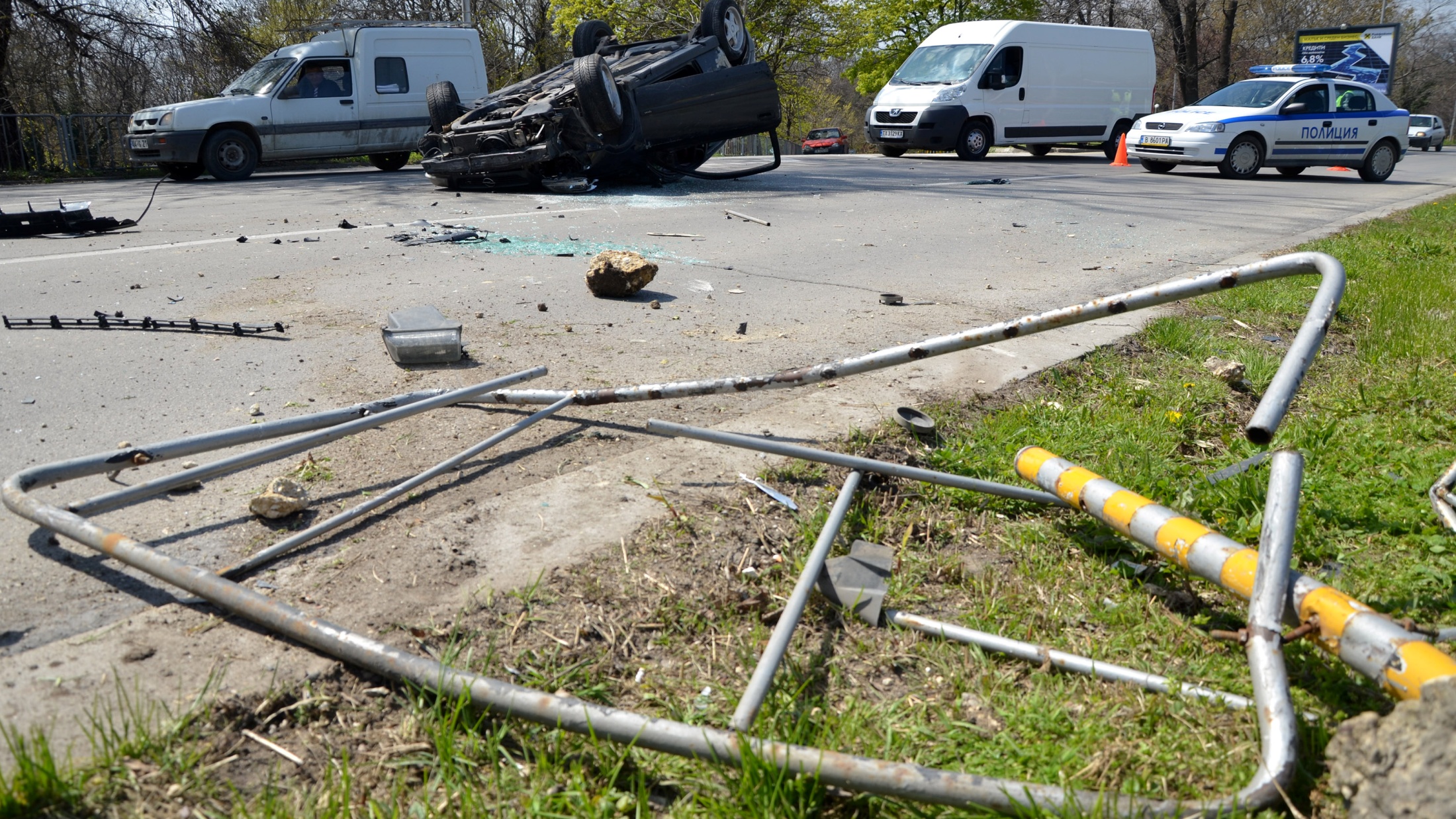 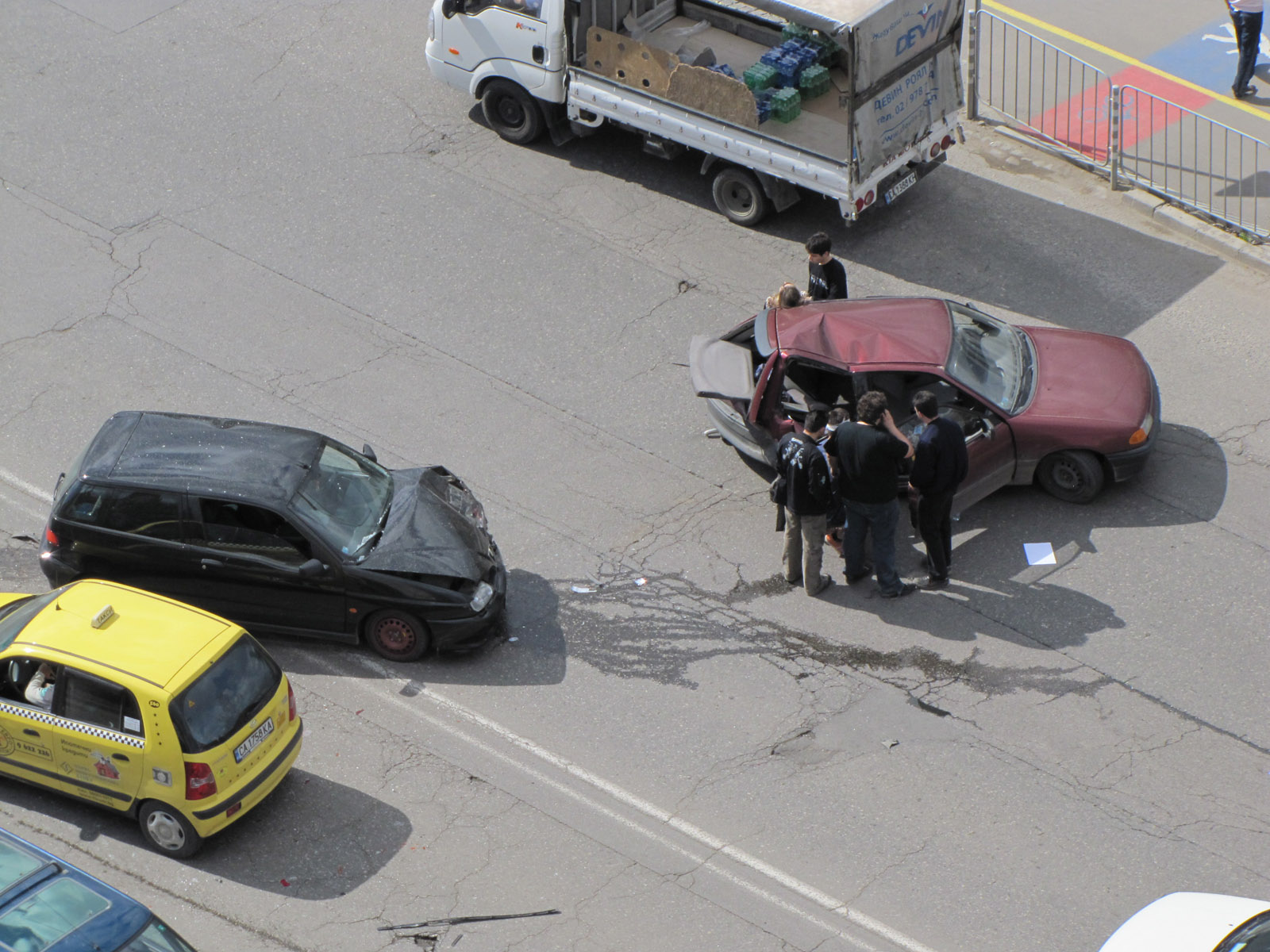 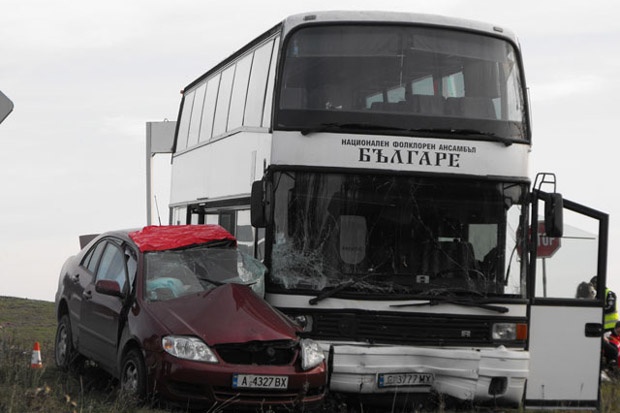 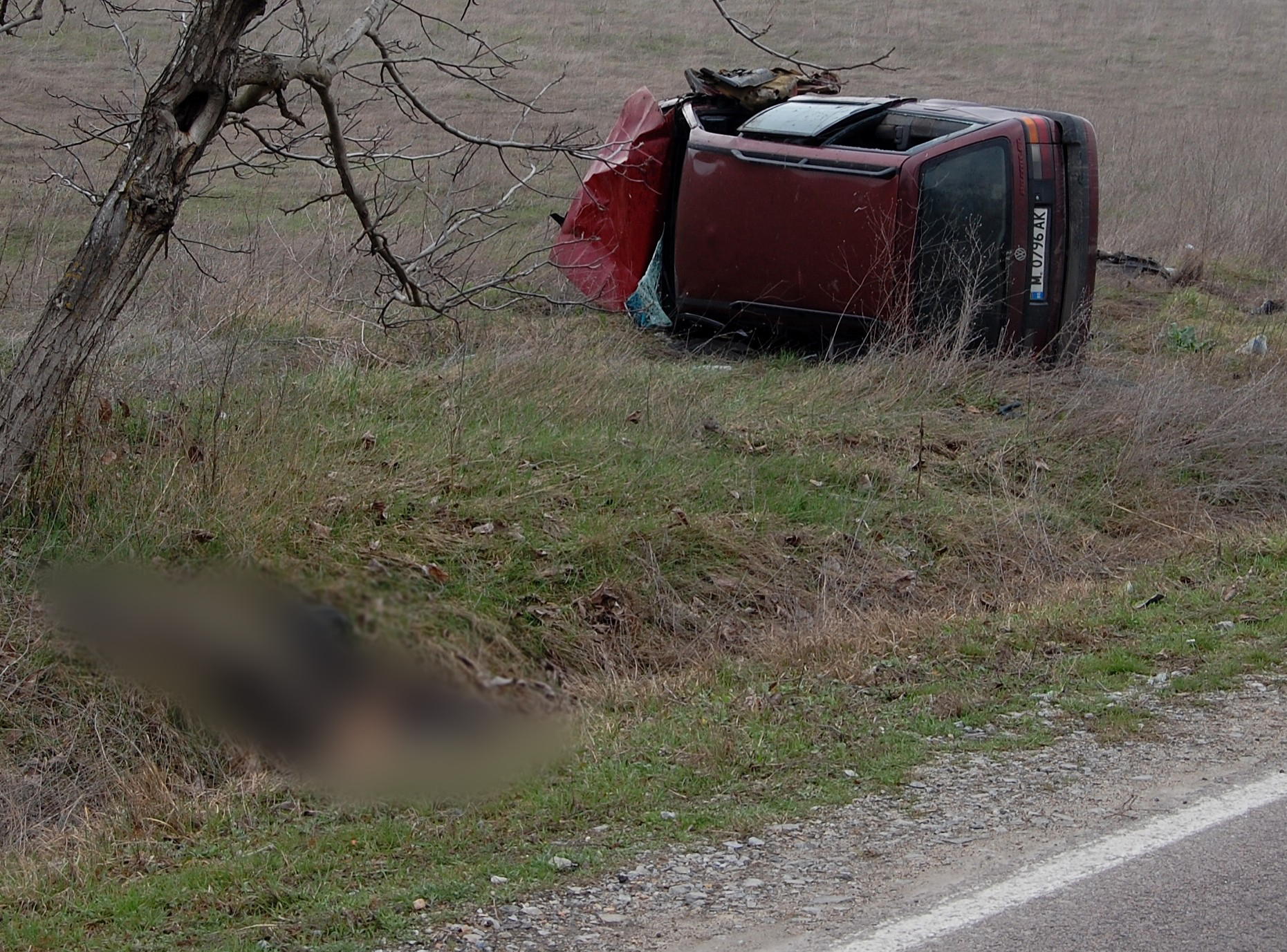 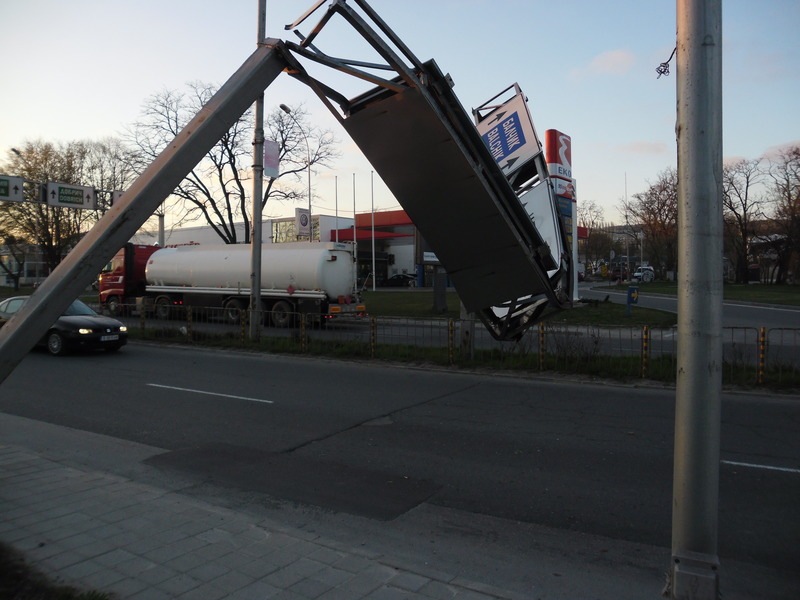 Автомобилът – приятел и враг!!!
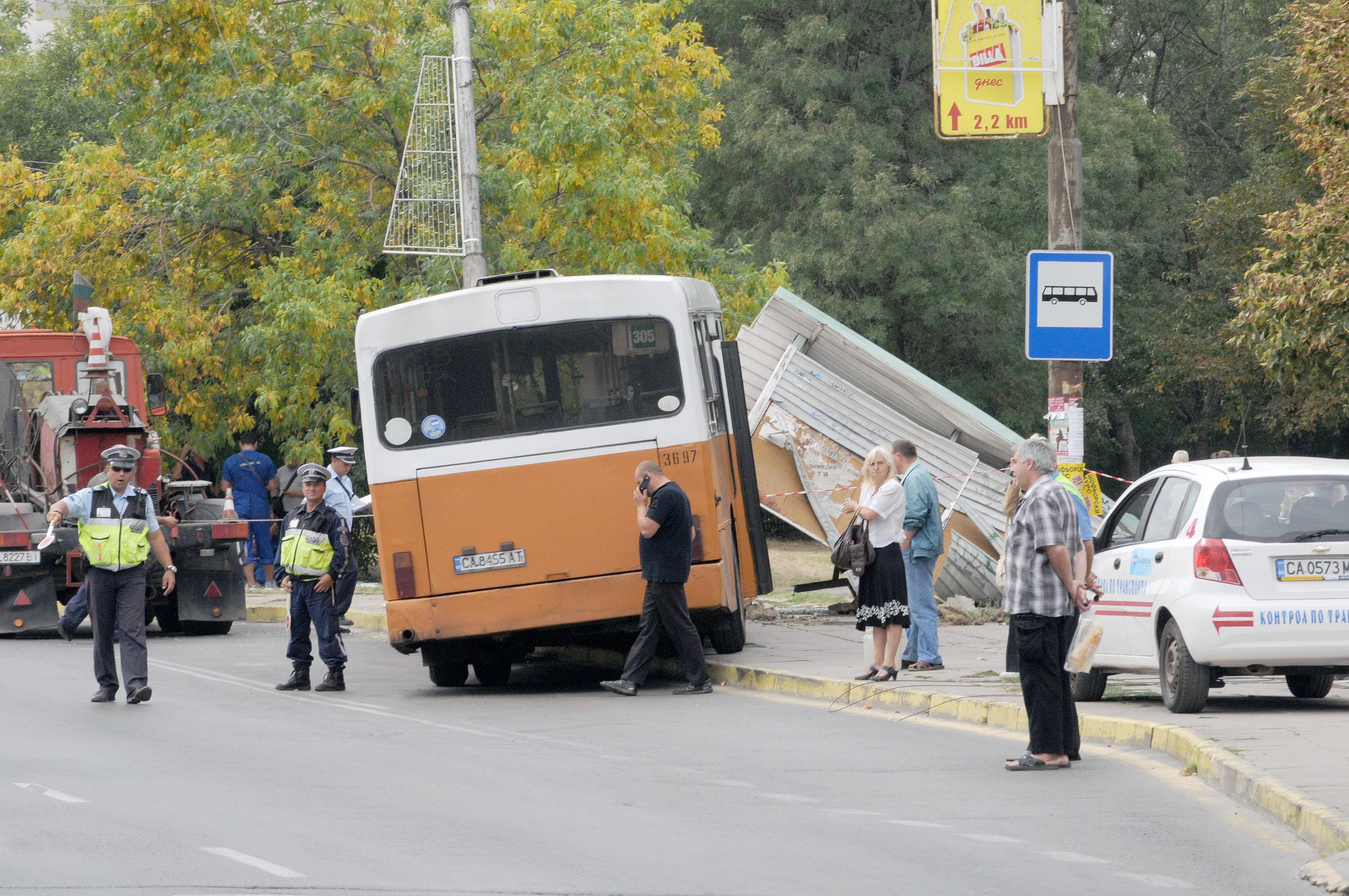 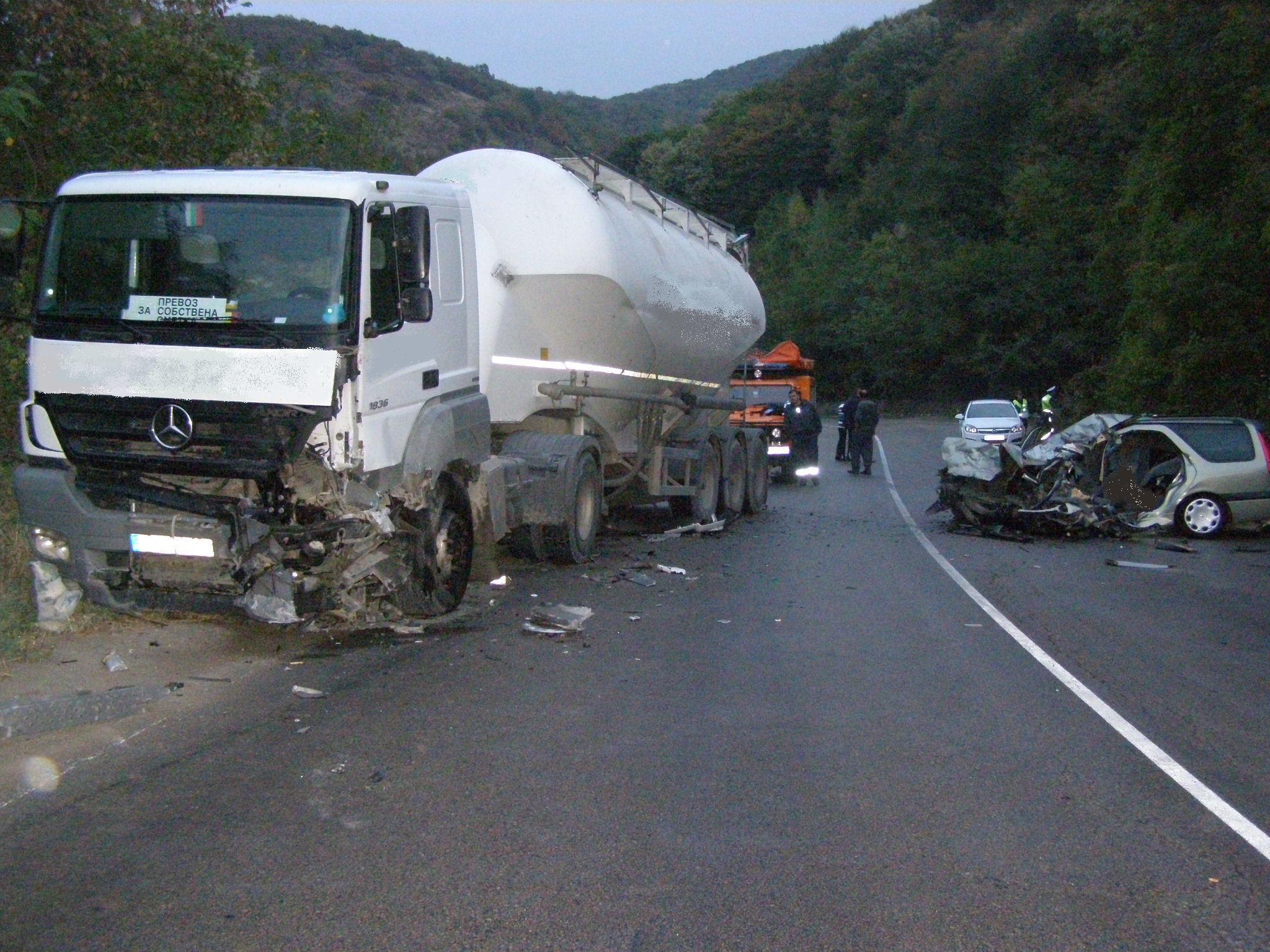 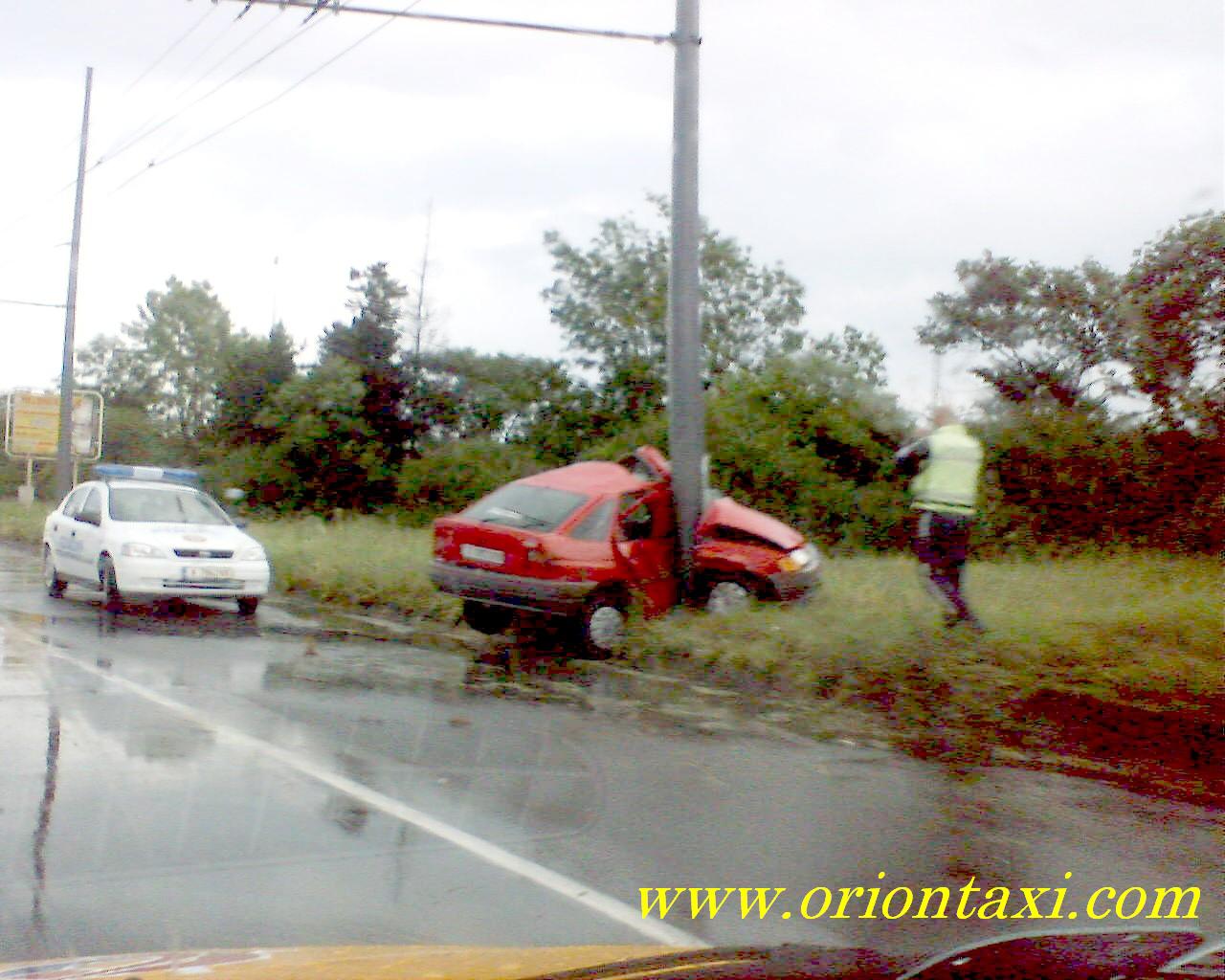 За човека резервни части няма!
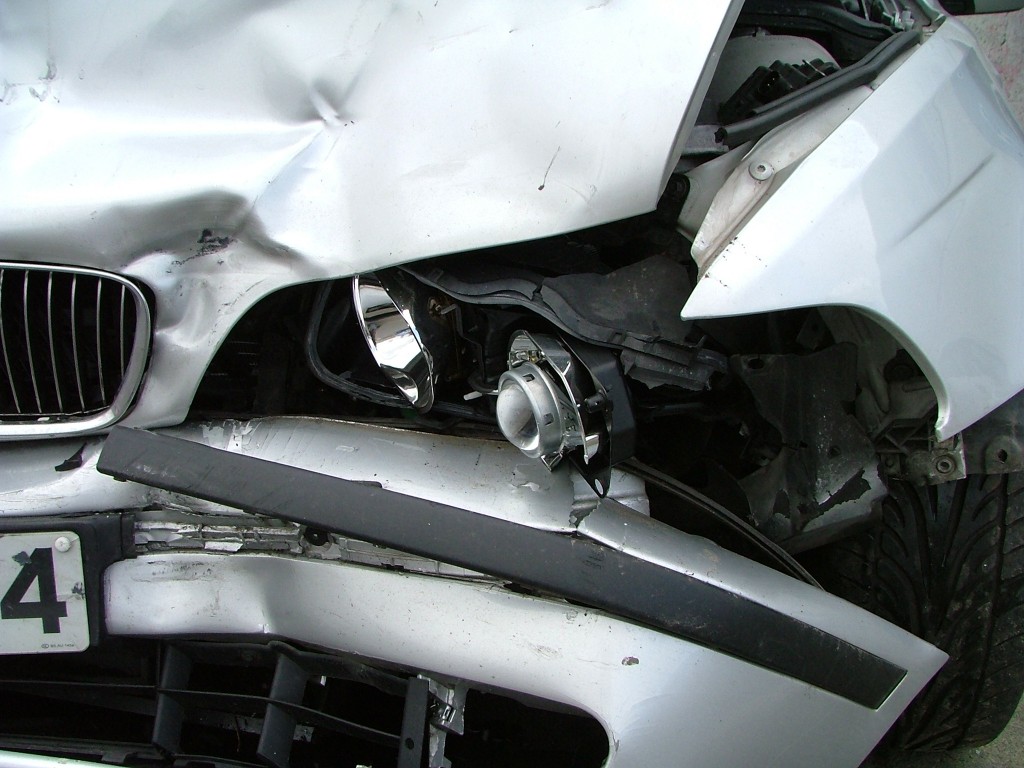 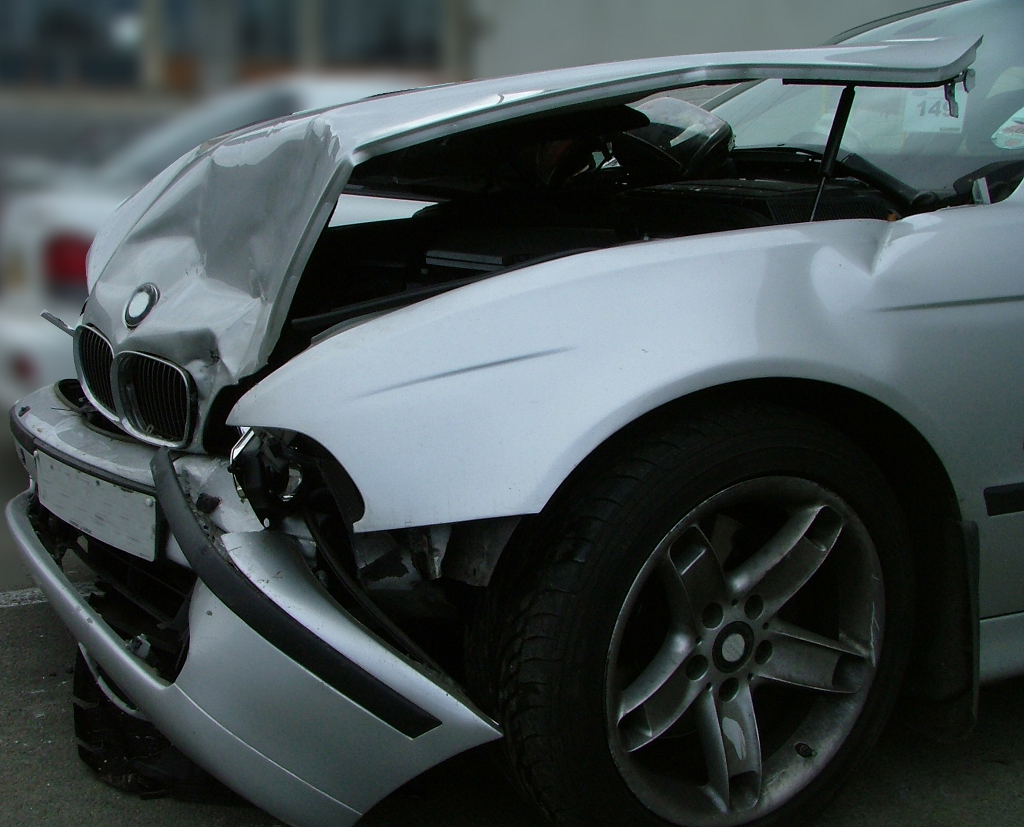 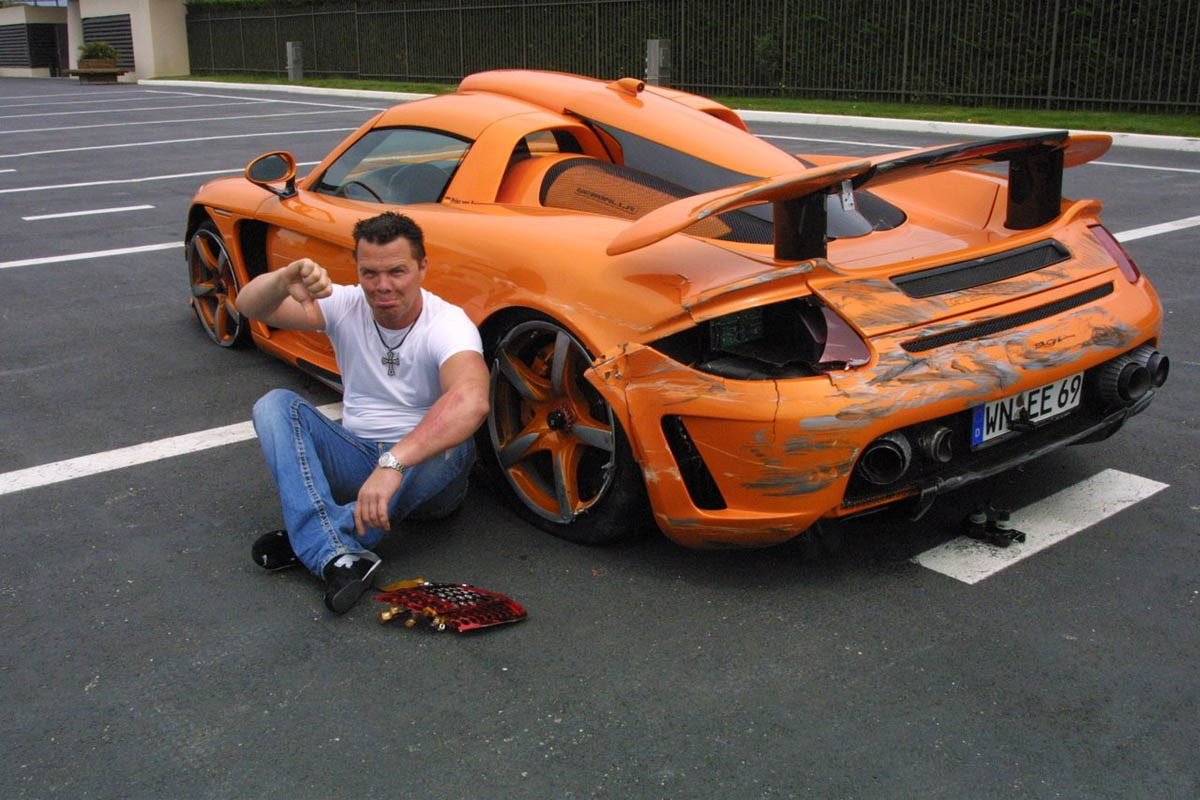 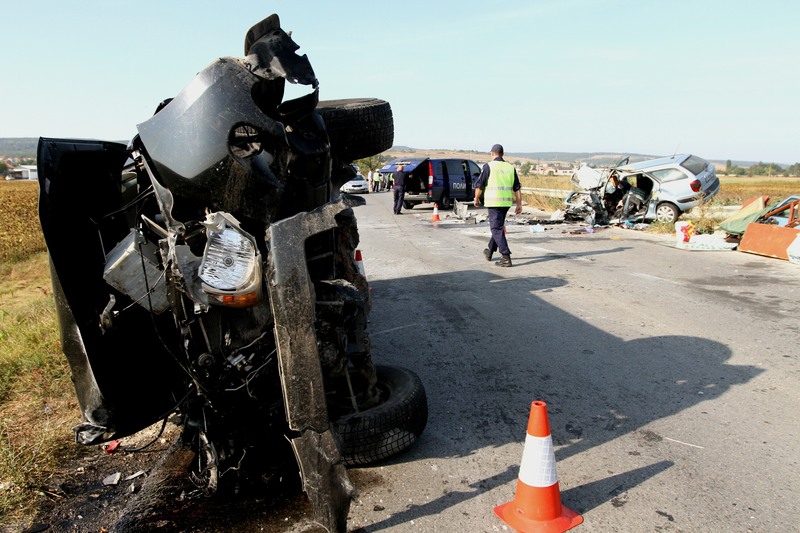 Не се изживявай като състезател на пътя!
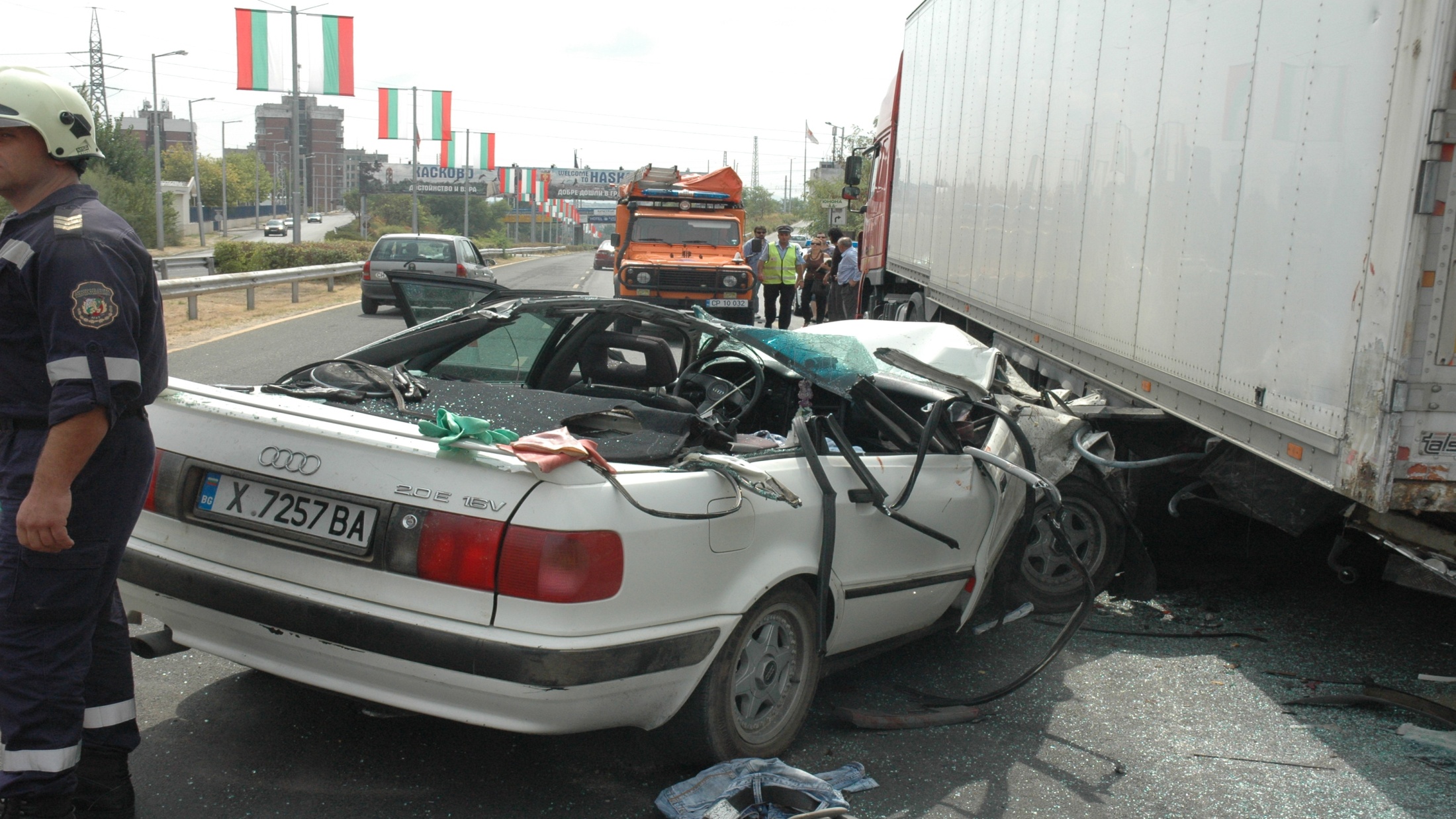 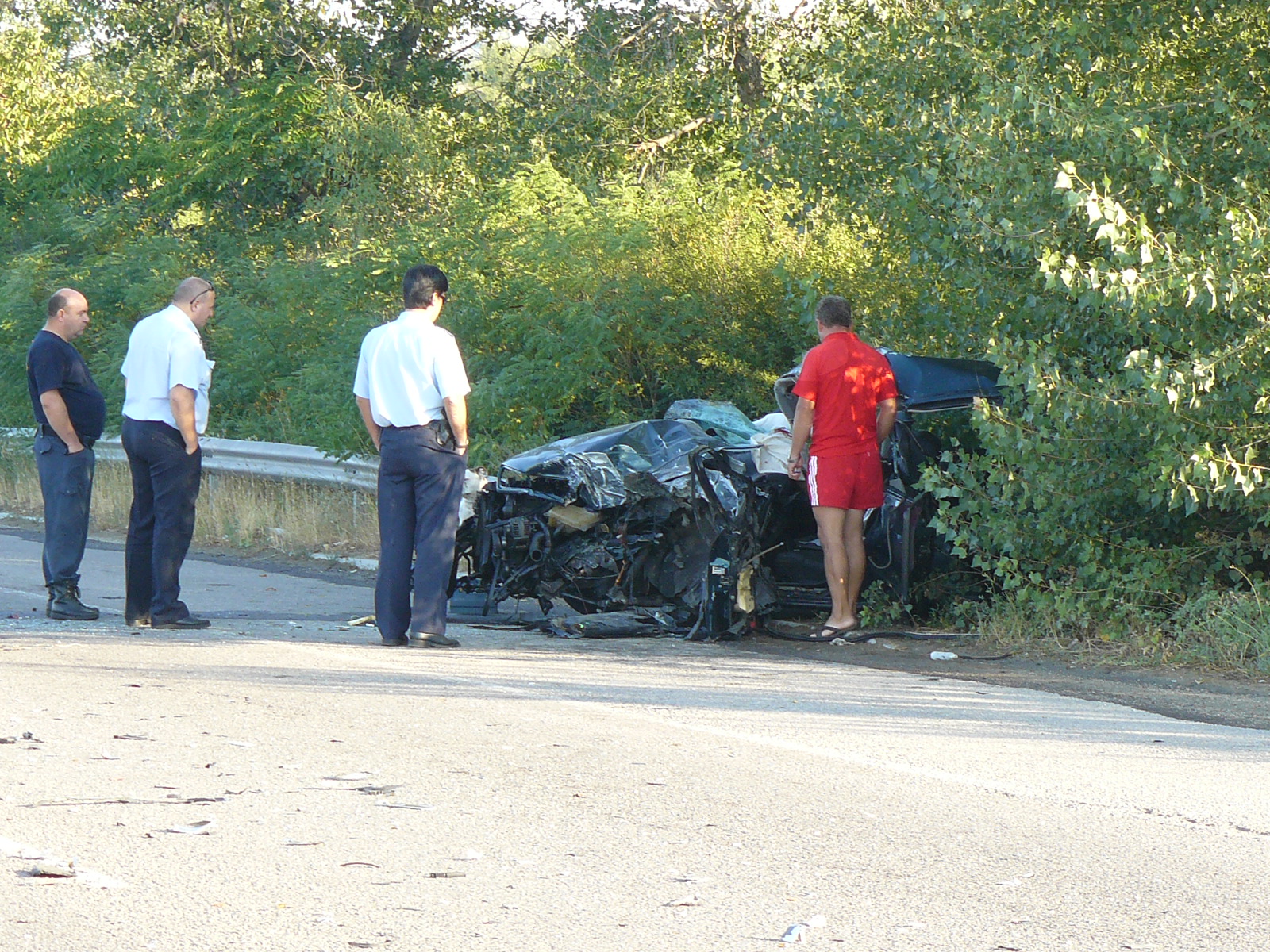 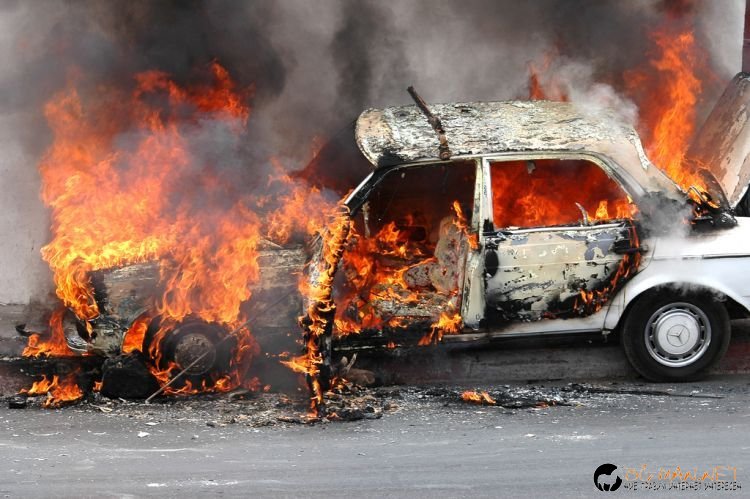 Не правете като тях!!!
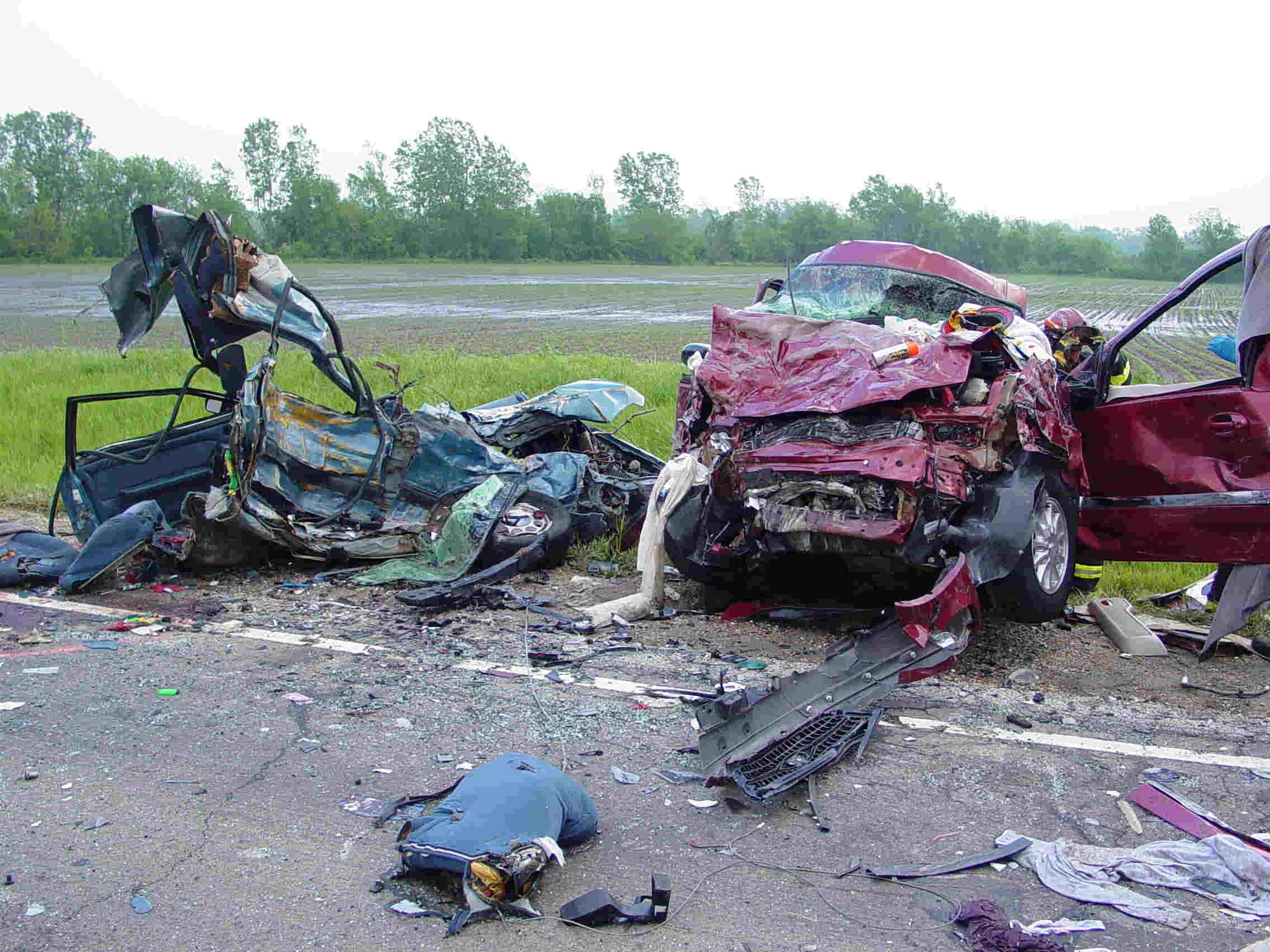 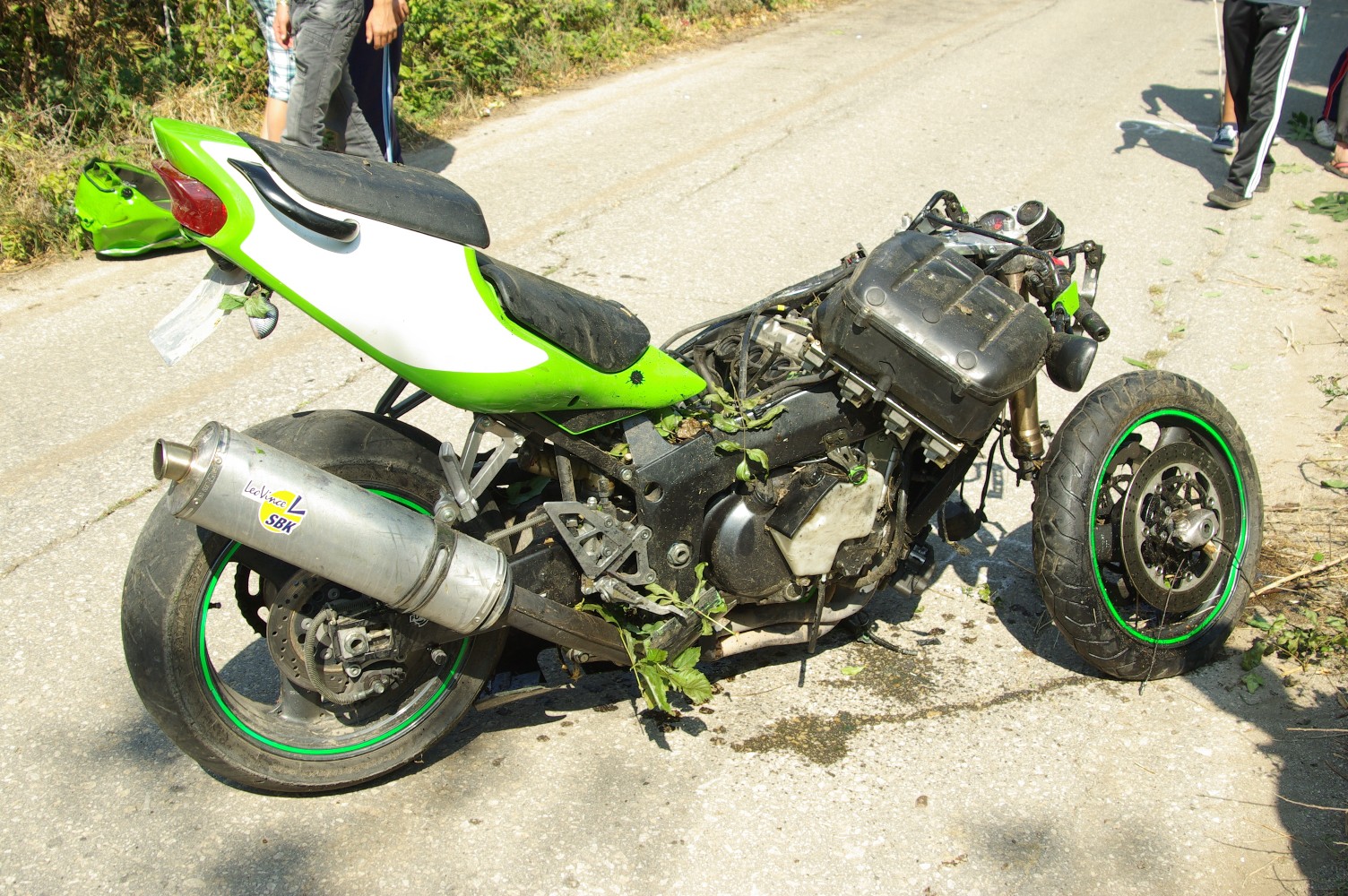 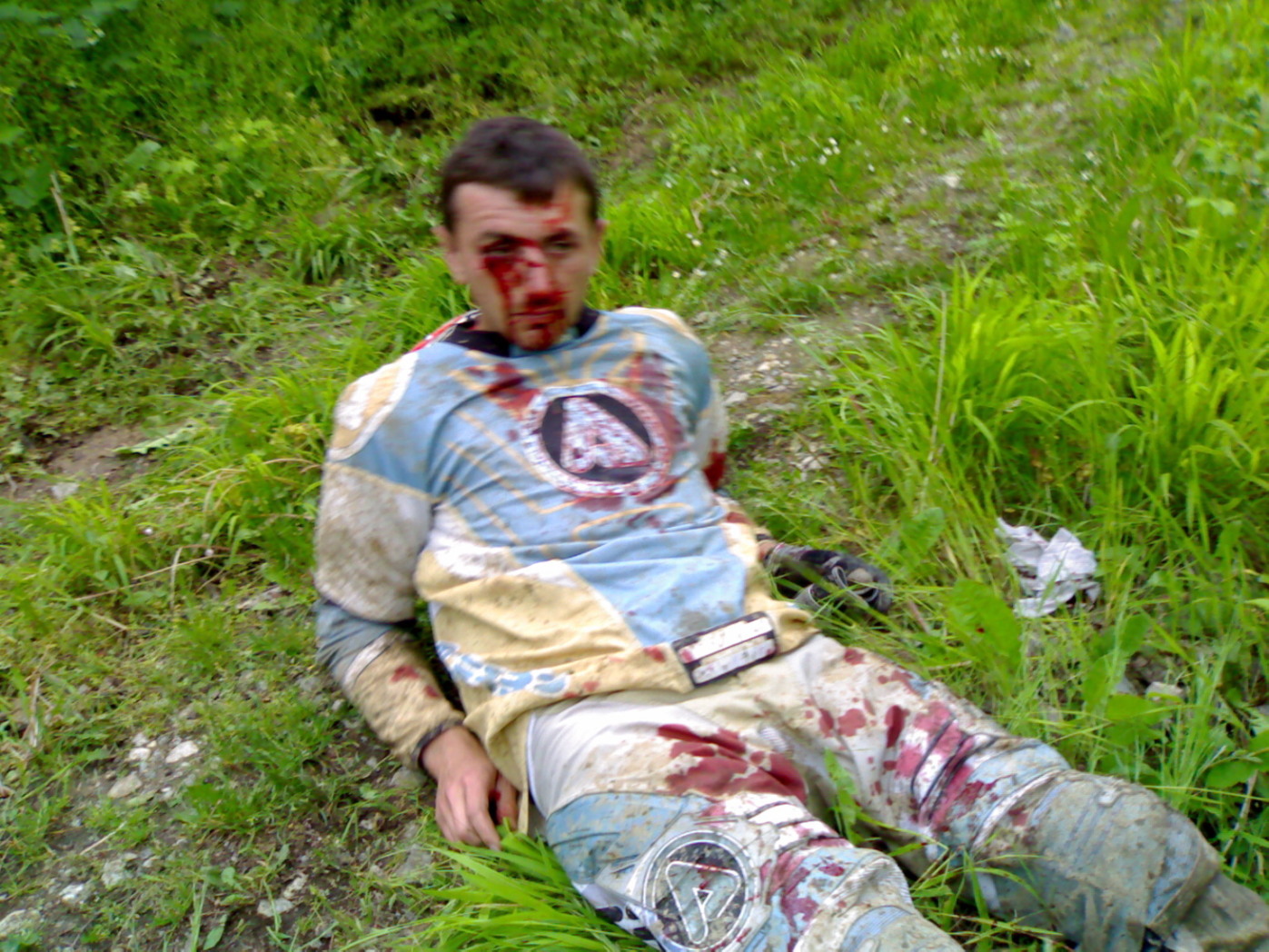 Човекът е най-крехкият участник в движението на пътя!!!
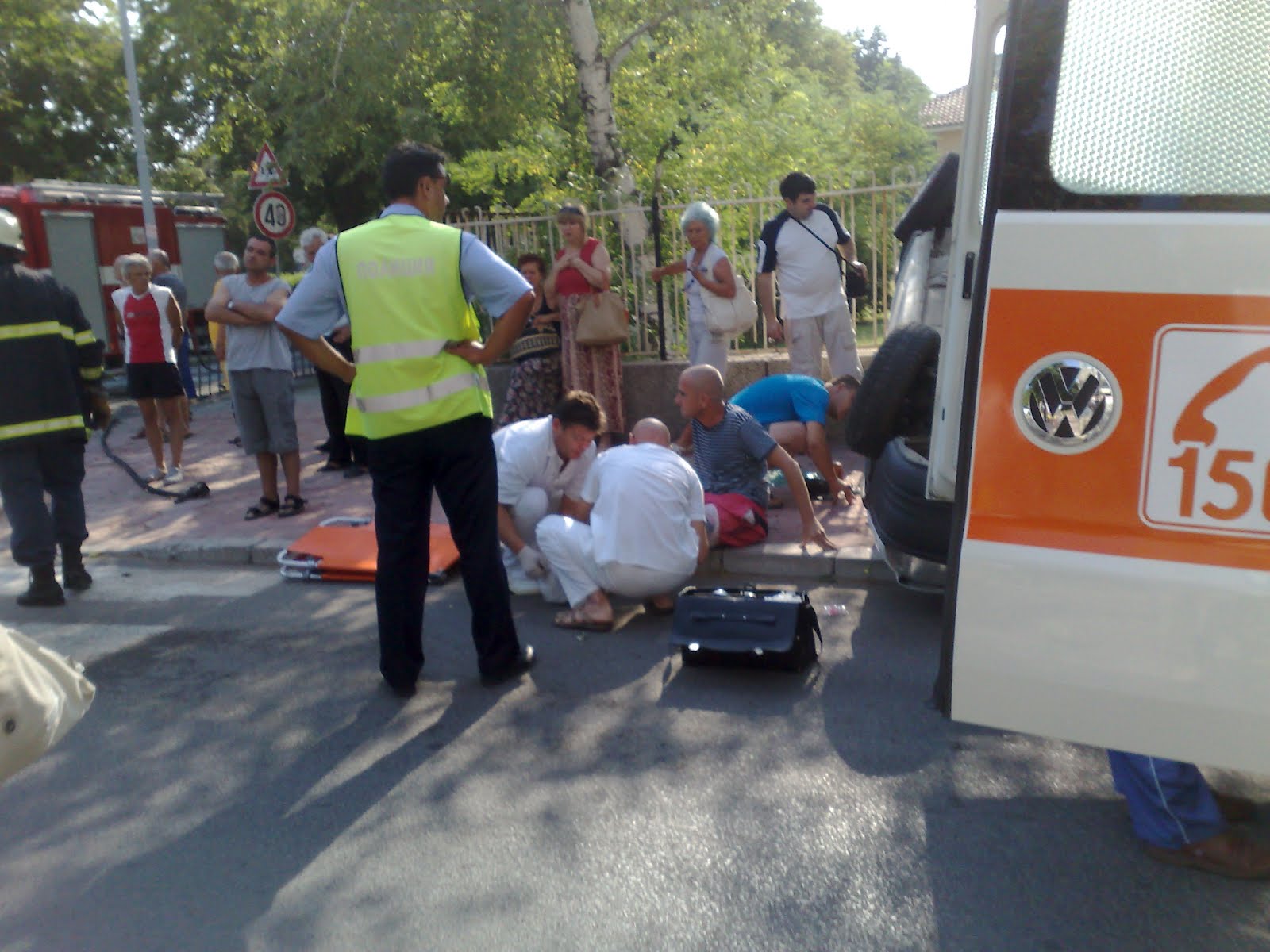 Секунда невнимание – цял живот страдание!!!
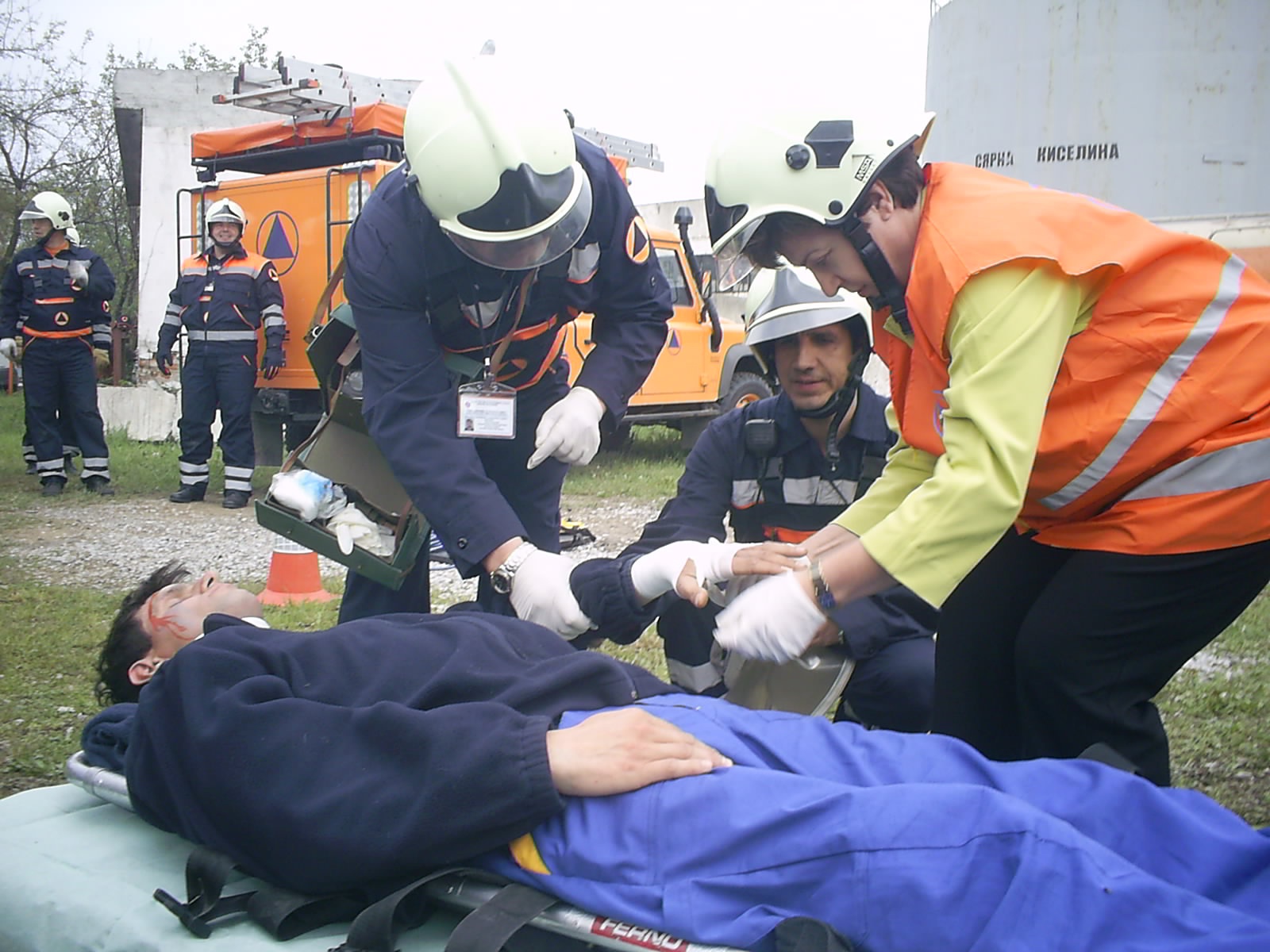 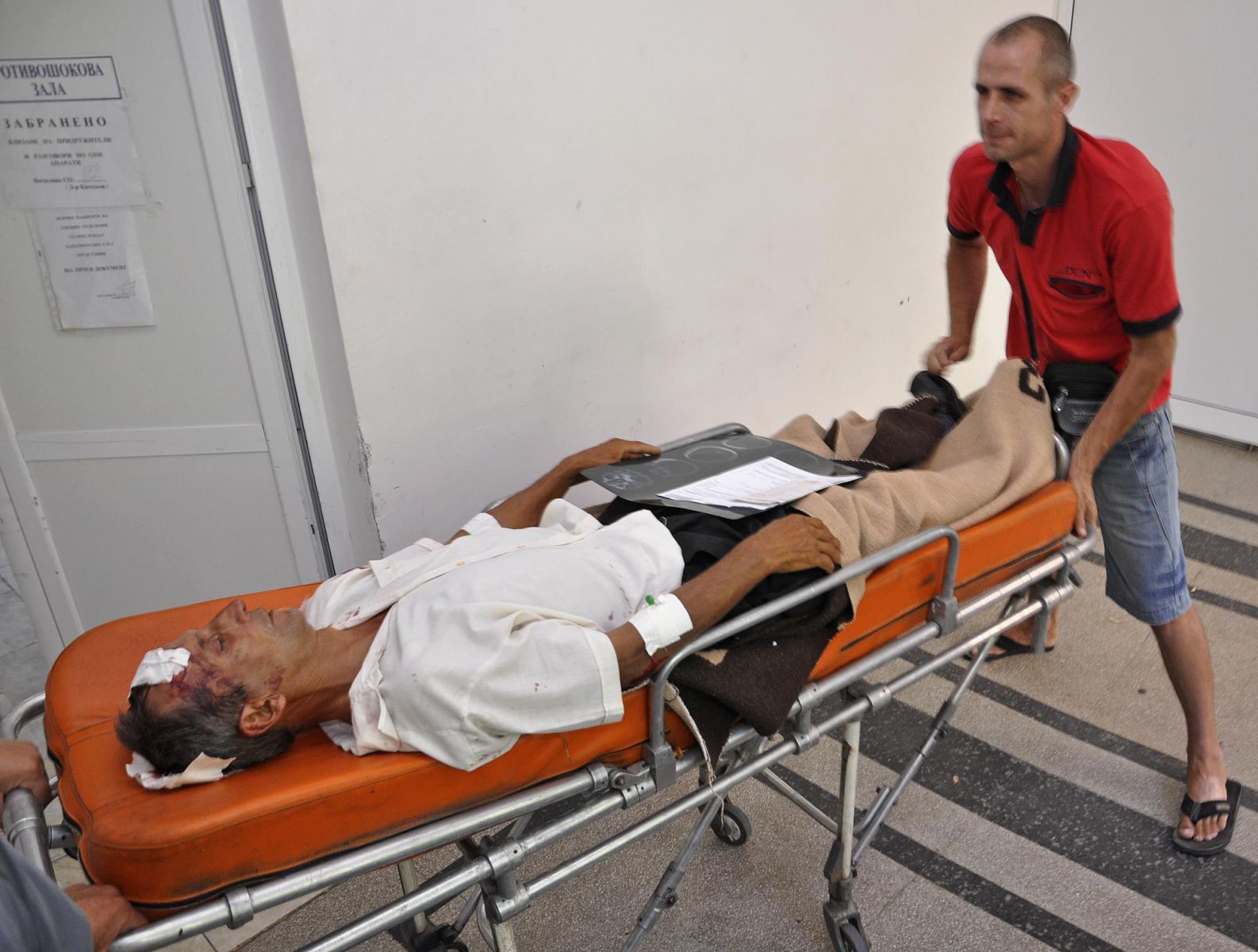 Можеше да не се стига до тук!!!
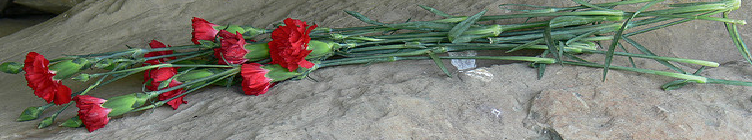 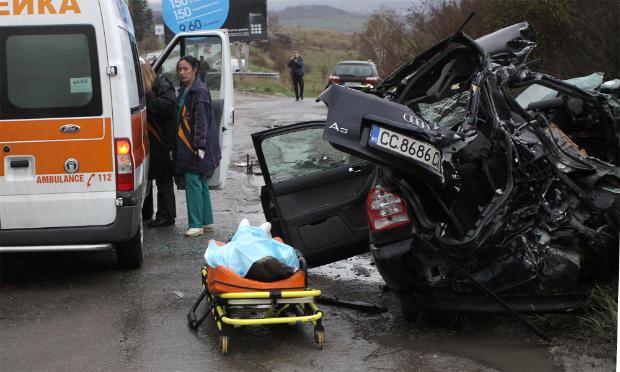 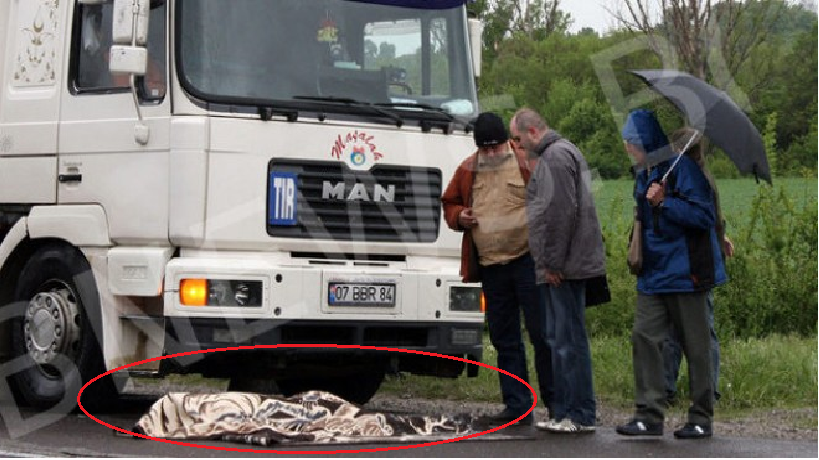 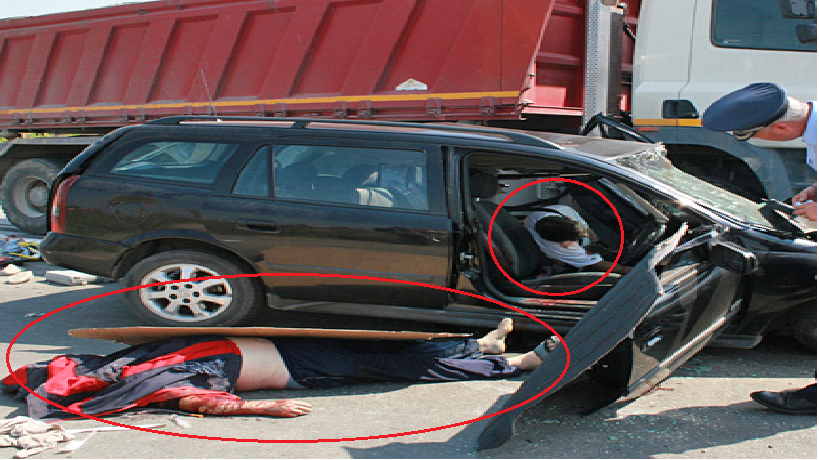 Не винаги има втора възможност!
Животът е в твоите ръце!
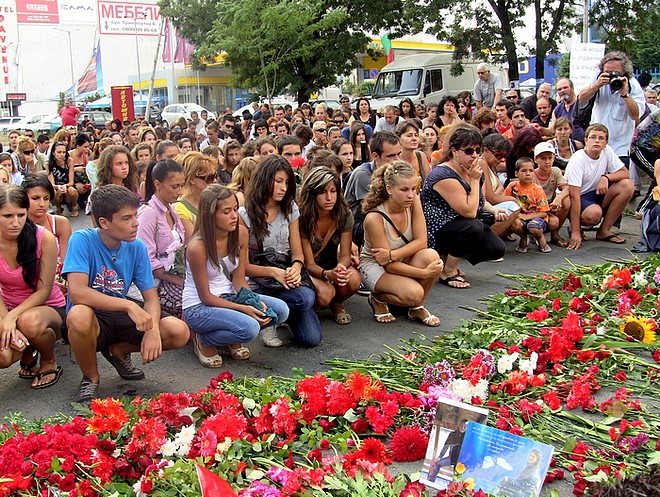 Карай умно! Стигни жив!